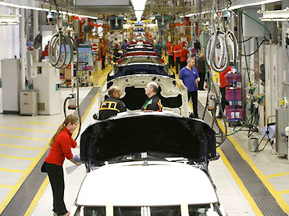 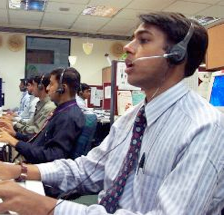 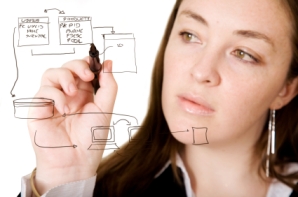 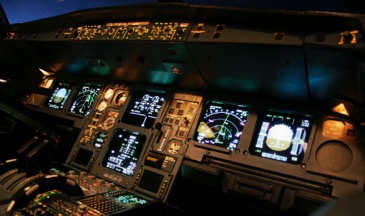 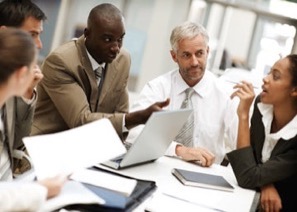 Decision Making
Session 4
Stephen Gilbert
https://youtu.be/Cv6tuzHUuuk?t=8s
Gilbert, SPIRE-EIT 2023
1
What explains how people make decisions?
Gilbert, SPIRE-EIT 2023
2
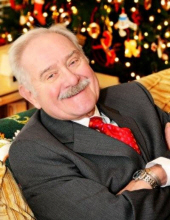 Dr. Ray Gilbert
“People do things that make sense to them at the time.”
Gilbert, SPIRE-EIT 2023
3
The Nature of Truth: Epistemology
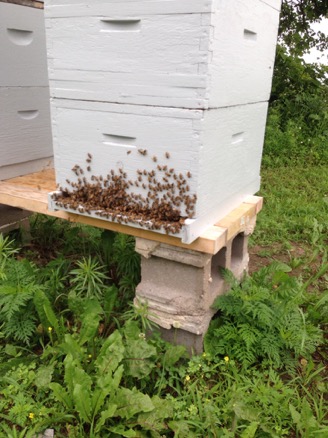 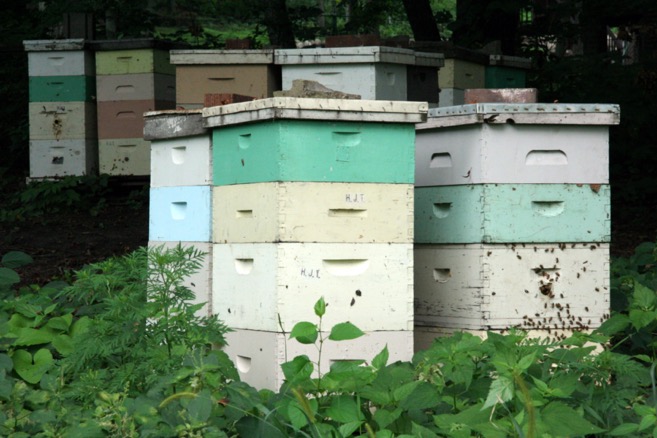 “Bearding”
Gilbert, SPIRE-EIT 2023
4
Philosophical Frameworks
Paradigms/Epistemologies, Theoretical Perspectives, and Methodology
Slides by Dr. Joanne Marshall
Marshall, SPIRE-EIT 2023
5
Research FrameworkDerived from Crotty, 1998
6
Marshall, SPIRE-EIT 2023
[Speaker Notes: You’ll get to read Crotty for 1/25.  It is dense.]
Philosophy first
Marshall, SPIRE-EIT 2023
7
Philosophy informs paradigms
Marshall, SPIRE-EIT 2023
8
Philosophical frameworks
“Paradigms shape research at its most basic level; worldviews frame the type of questions asked and what the answers might look like.”
  --Brodio & Manning (2002), p. 435
Marshall, SPIRE-EIT 2023
9
Philosophical frameworks
“Paradigm shift”
Positivism vs. Postmodernism (philosophical paradigm)

Objectivism vs. Constructionism (Epistemology)
Marshall, SPIRE-EIT 2023
10
Positivism
Auguste Comte (19th c.)
System of philosophical and religious doctrines
Scientific inquiry must rely on observable data
11
Gilbert, SPIRE-EIT 2023
Postmodernism
Artistic, philosophical, and cultural movement
Resists universals and encourages fractured, fluid and multiple perspectives.
Marshall, SPIRE-EIT 2023
12
Philosophy of Positivism  Objectivist Paradigm
World exists in objectively knowable, singular, natural law-abiding reality
Goal of science is to predict & control -- applies across contexts
Marshall, SPIRE-EIT 2023
13
Philosophy of Postmodernism  Constructionist Paradigm
= Naturalistic, Hermeneutic, Interpretive	
People interact with each other and the world in complicated, context-specific ways to construct knowledge 
Knowledge / reality is social
Marshall, SPIRE-EIT 2023
14
Philosophical frameworks
Vygotsky 
&
Situated Action by Lucy Suchman
Marshall, SPIRE-EIT 2023
15
Why is this HCI?
We build tools to help people act on the world, which involves making decisions.
Gilbert, SPIRE-EIT 2023
16
Decision Making Steps
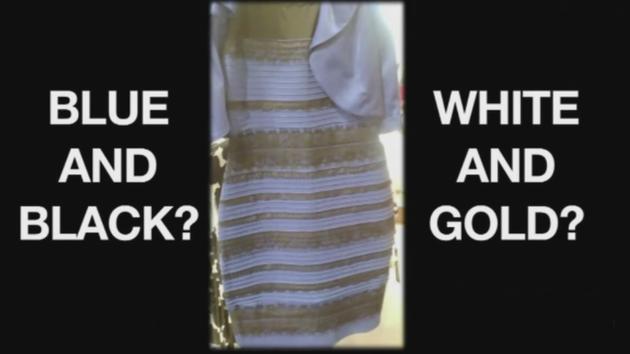 Gilbert, SPIRE-EIT 2023
17
Dan Ariely
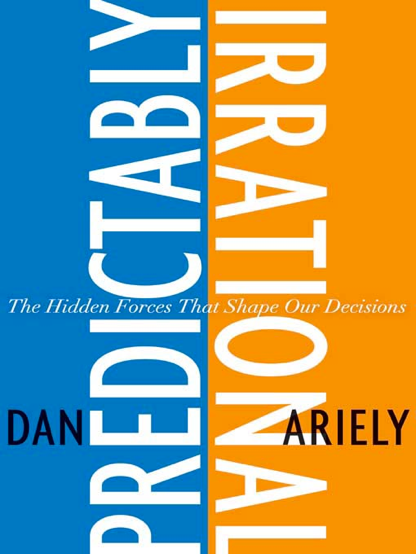 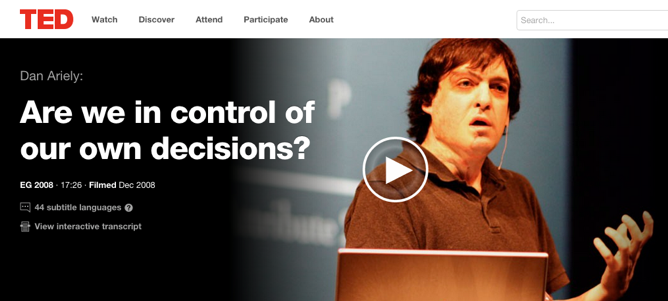 Gilbert, SPIRE-EIT 2023
18
Hammond, 2007
Katsikopoulos, 2009
The Nature of Truth: Epistemology
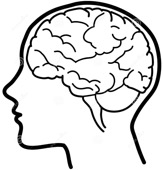 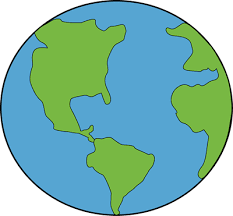 Correspondence

Accuracy
Empirical
Environment focus
“Does it match the world?”
Plato, Aristotle
One Truth

Reading flight gauges
Weather prediction
Childbed fever (after germs)
Newtonian physics
Coherence

Goodness of Process
Consistency
Rationality
“Does it match our model?”
Kant
More than one truth

Prepping for landing
Playing chess
Childbed fever (before germs)
Quantum physics
Relationship to ethics (http://www.justiceharvard.org/)
Gilbert, SPIRE-EIT 2023
19
Kathleen Mosier – Hybrid Ecology
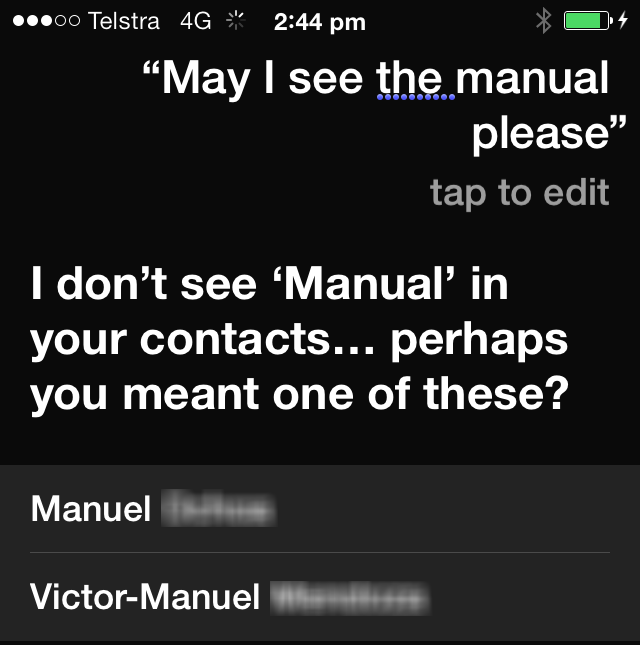 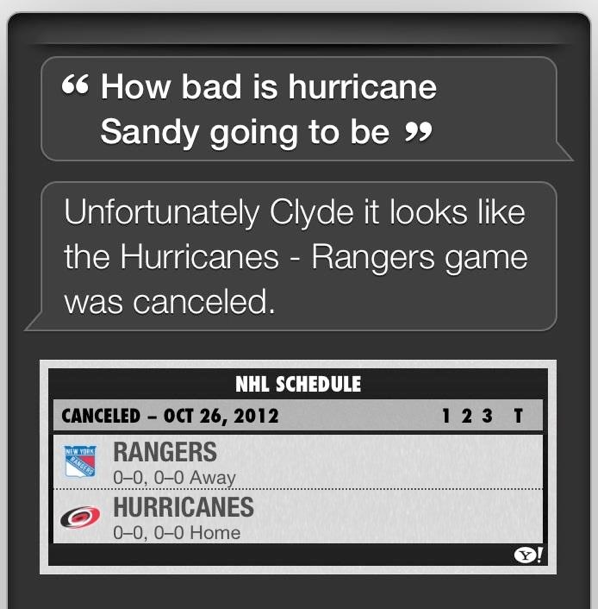 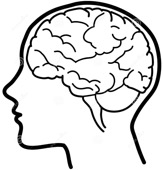 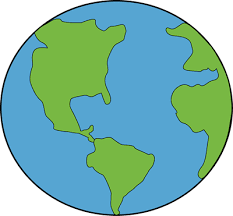 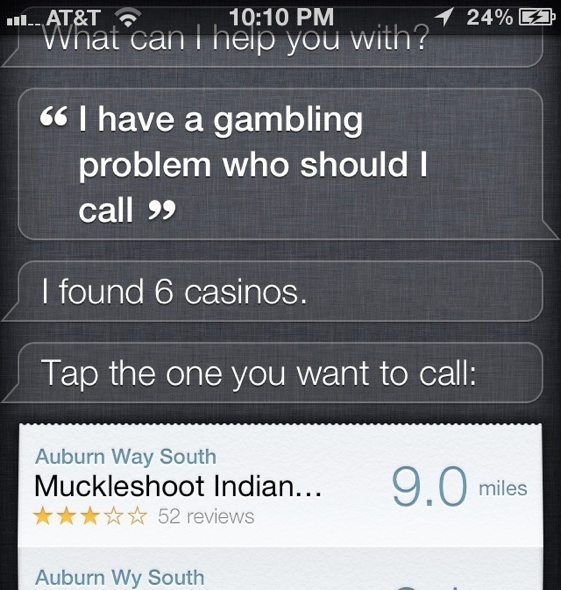 Natural

Probabilistic info
Ambiguity
Correspondence
Intuitive
Electronic

Data
Reliability
Coherence
Analytical
Gilbert, SPIRE-EIT 2023
20
Decision Making on the Fly
Signs in the Corner Activity
Gilbert, SPIRE-EIT 2023
21
Correspondence
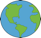 Brunswik’s Lens Model
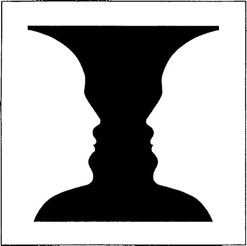 It’s a vase.
It’s two faces.
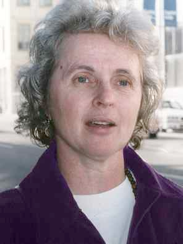 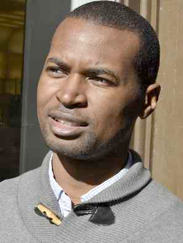 the individual matters
Gilbert, SPIRE-EIT 2023
22
Correspondence
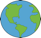 Brunswik’s Lens Model
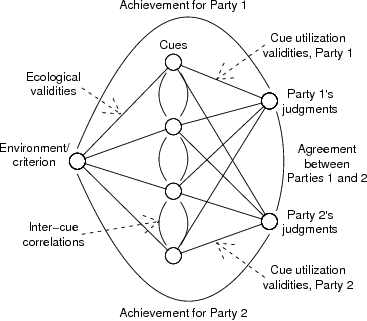 Gilbert, SPIRE-EIT 2023
23
Correspondence
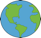 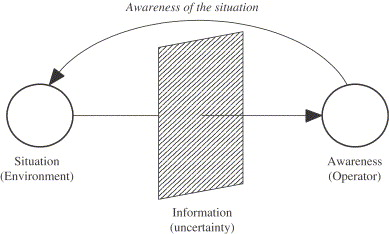 user 
interface
Are operator’s judgments correlated with actual states?
Alex Kirlik
Gilbert, SPIRE-EIT 2023
24
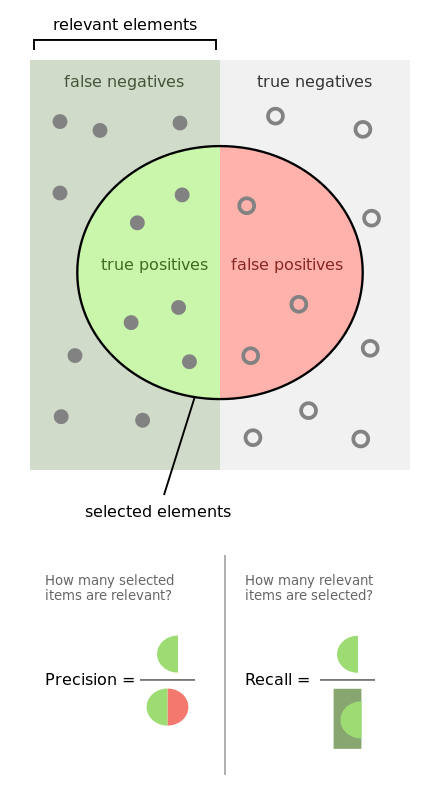 Correspondence
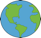 Signal Detection Theory
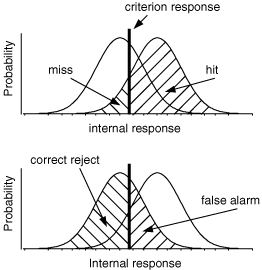 Gilbert, SPIRE-EIT 2023
25
Correspondence
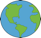 Naturalistic Decision Making
Gary Klein
Poorly structured problems

Expertise: 
	knowledge
	cue processing differs for novices & experts
	experience

All about judgment of the situation.
Gilbert, SPIRE-EIT 2023
26
[Speaker Notes: Museum 2.0 analogy – museums have changed so much…just like NDM is evolved dramatically from analytical models]
Correspondence
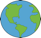 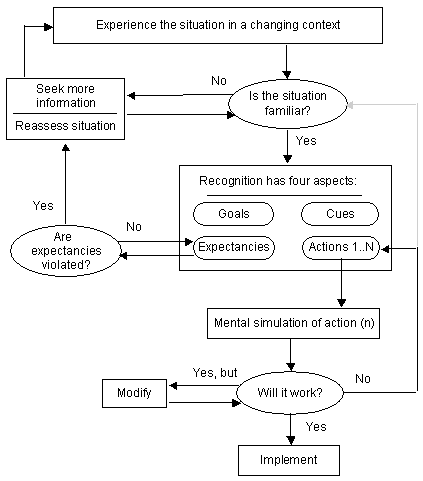 NDM
Hybrid environment can mess with this.
Gilbert, SPIRE-EIT 2023
27
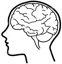 Coherence
Heuristics & Biases
Kahneman & Tversky
Attempts to model human judgment, even though it violates Bayesian thinking.

Availability – What can I remember?
Representativeness – How typical is it?
Framing – What’s the story?

Automation as a heuristic 	(can violate coherence)
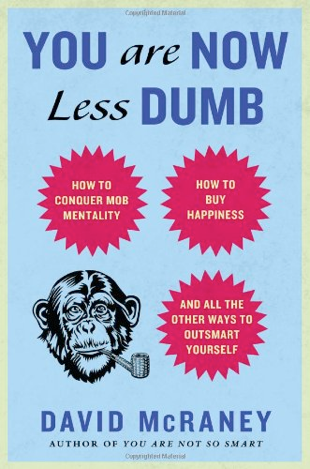 Gilbert, SPIRE-EIT 2023
28
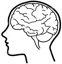 Coherence
More Heuristics
Recognition – If you recognize it, it’s better/bigger/more known.
Do what everyone else does 
Default – Don’t change a default
Take-the-best & Tallying – validity of cues
Fast & Frugal Trees – Q&A, one outcome per Q
When do these work well vs. badly?
Gilbert, SPIRE-EIT 2023
29
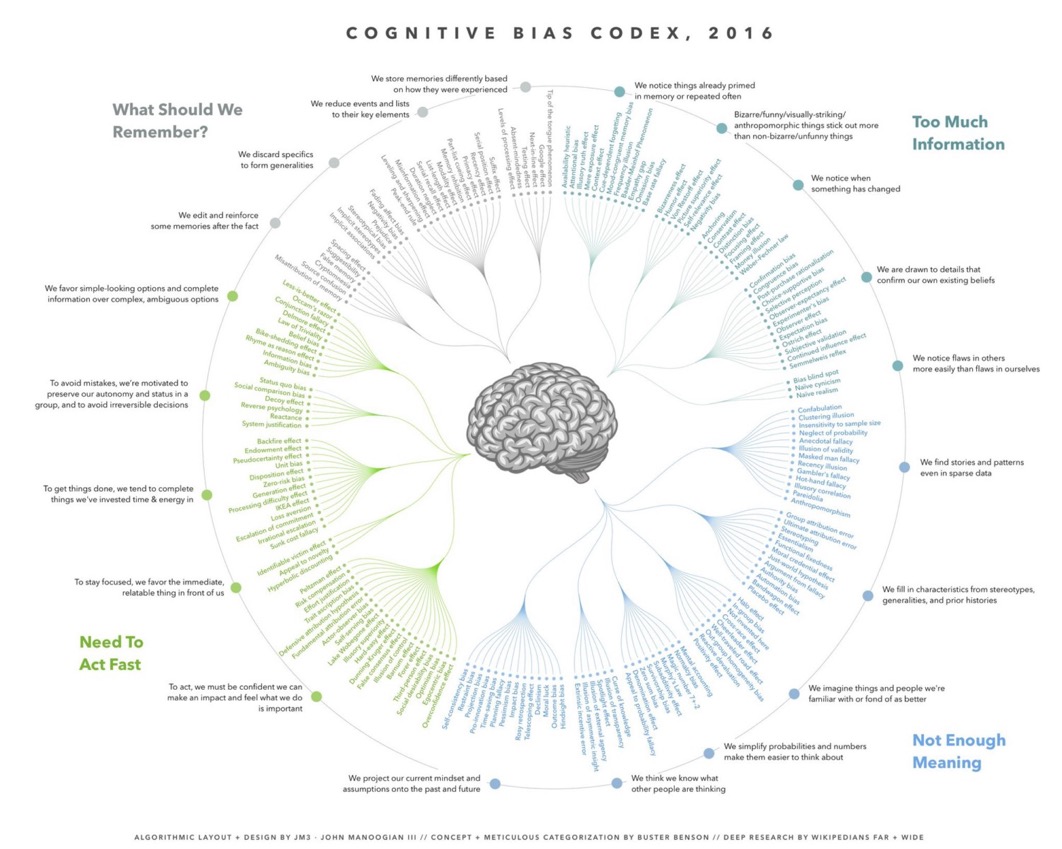 Gilbert, SPIRE-EIT 2023
30
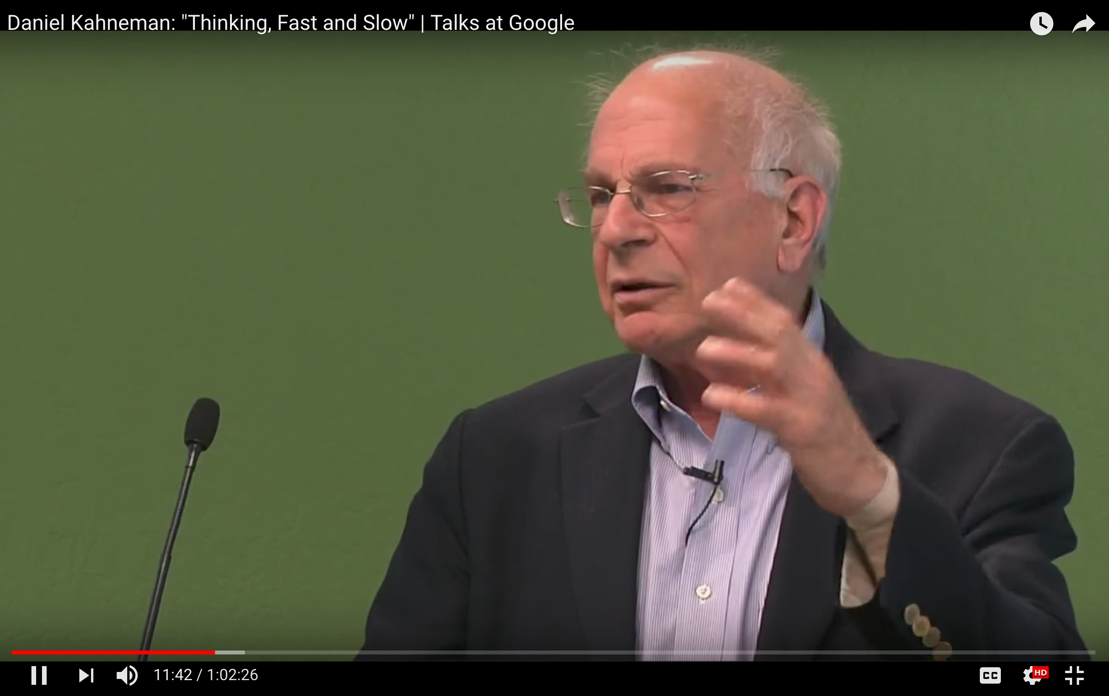 Gilbert, SPIRE-EIT 2023
31
Summary
Decision making is hard to predict. 

It probably requires both mental models and data from the world. 

We haven’t solved it yet.
Gilbert, SPIRE-EIT 2023
32